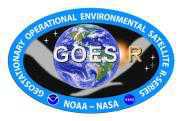 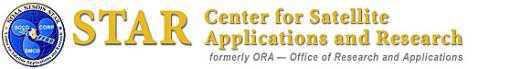 GOES-R ABI INR: 
A Users Perspective
Timothy J. Schmit  (tim.j.schmit@noaa.gov)
NOAA/NESDIS/Satellite Applications and Research
  Advanced Satellite Products Branch (ASPB)
Madison, WI
Jaime Daniels, STAR 
Mat Gunshor, Scott Bachmeier, CIMSS
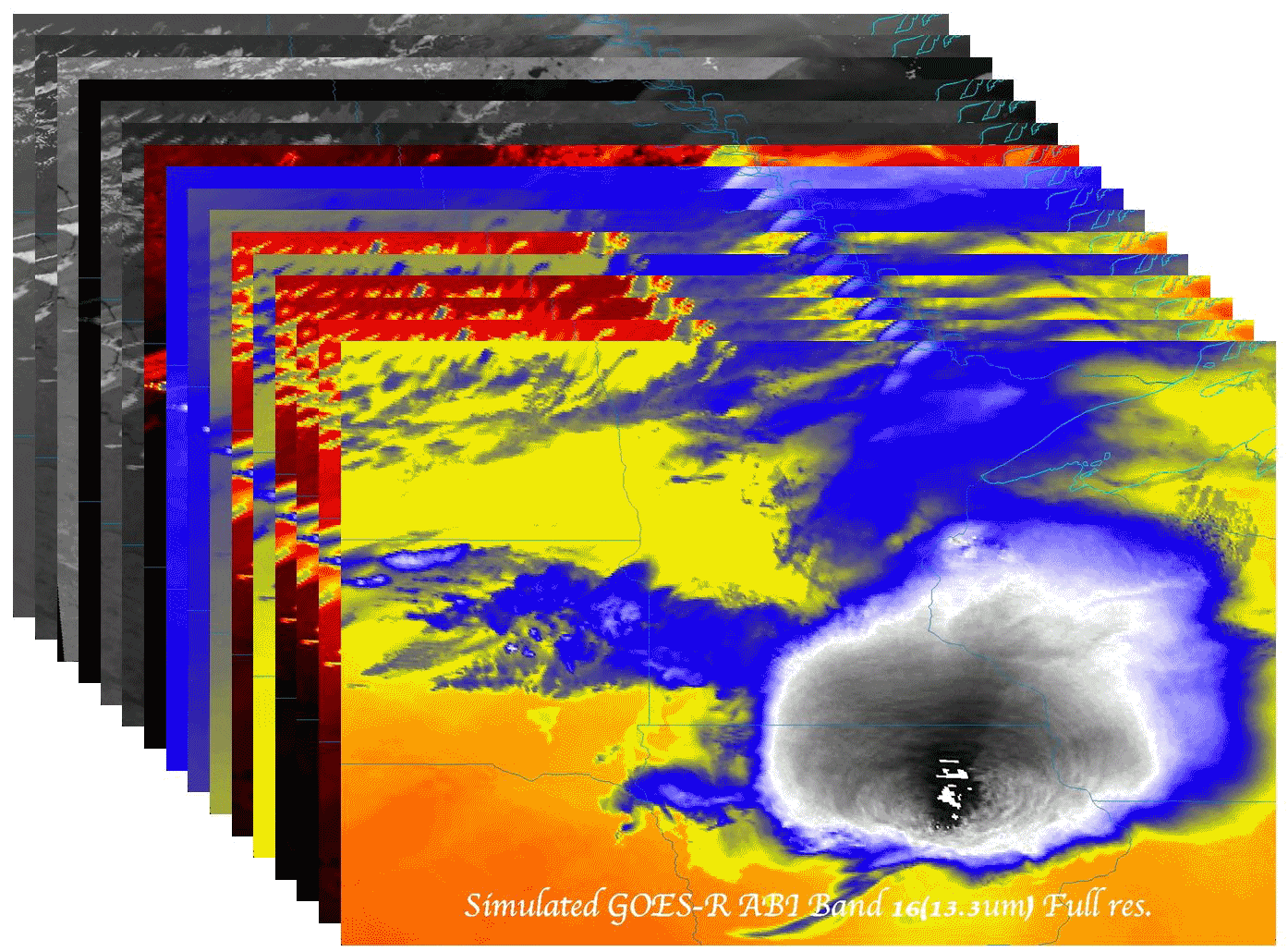 GOES-R POSST Meeting

March, 2014
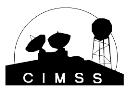 1
UW-Madison
Outline
Current GOES

AWG (Algorithm Working Group)

INR assessment via image loops

System testing with simulated INR values?

Summary
More information
Questions
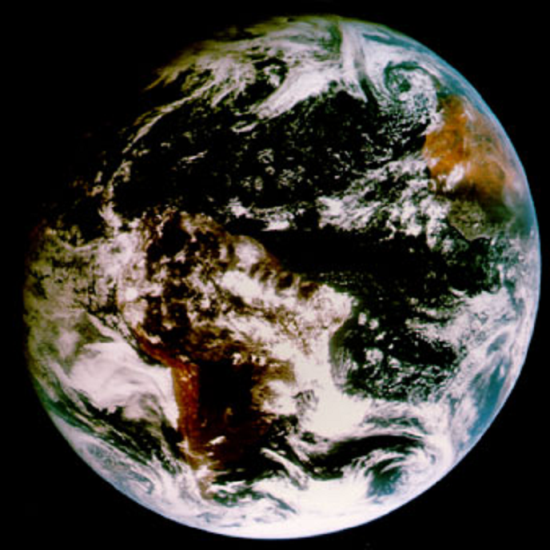 2
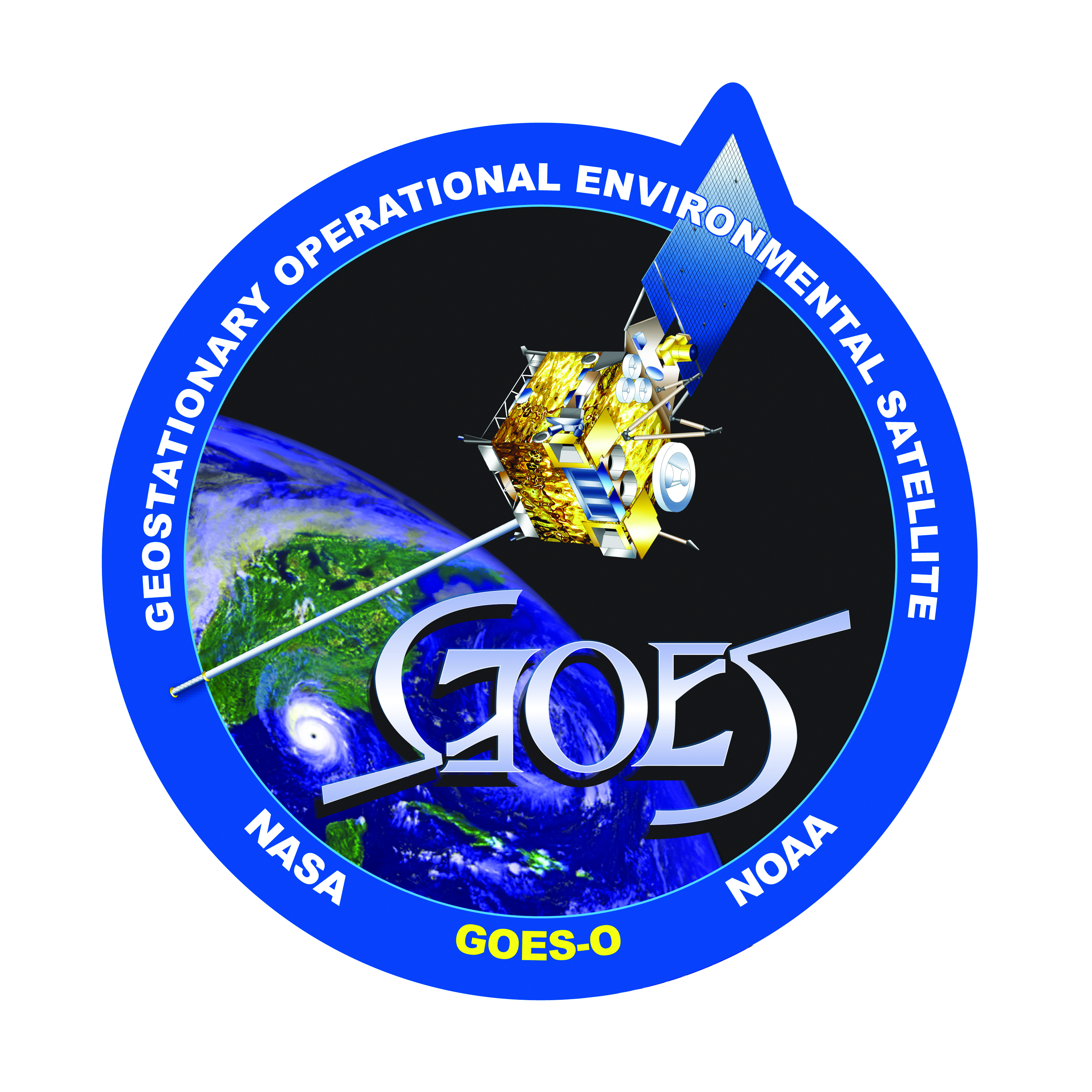 GOES-14 Science TestDecember 2009
Don Hillger, Deb Molenar, Dan Lindsey, John Knaff
NOAA/NESDIS/Satellite Applications and Research
Regional And Mesoscale Meteorology Branch (RAMMB)
Dave Watson, Mike Hiatt, Dale Reinke, etc.
CIRA, Colorado State University
Fort Collins CO
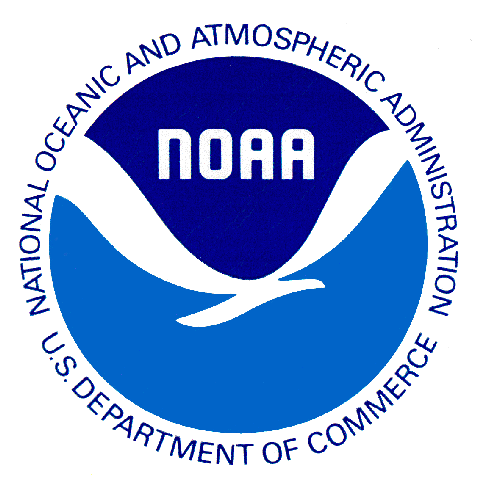 Don Hillger and Tim Schmit co-lead the NOAA Science Test
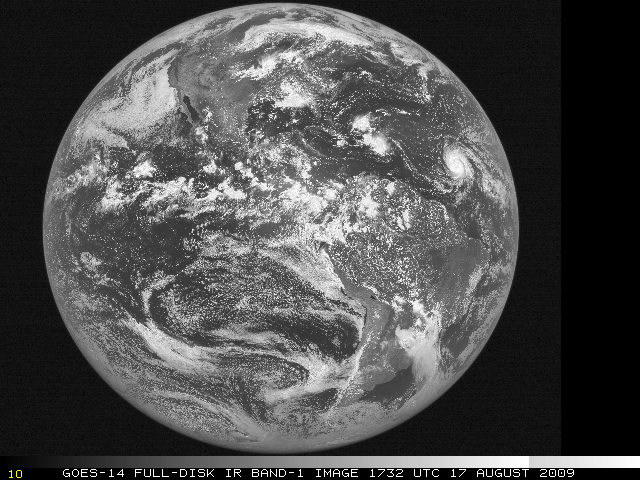 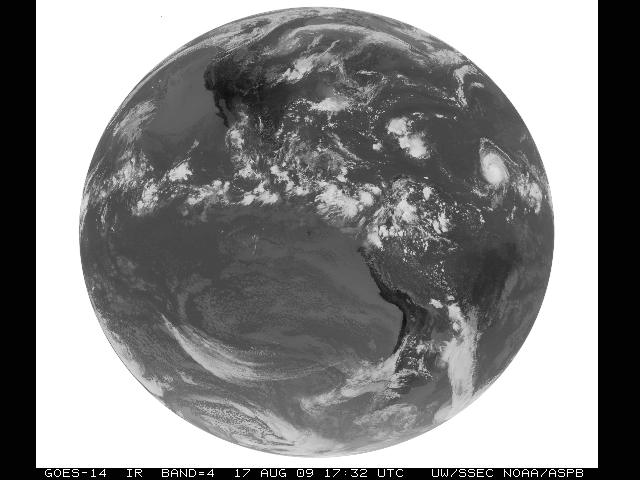 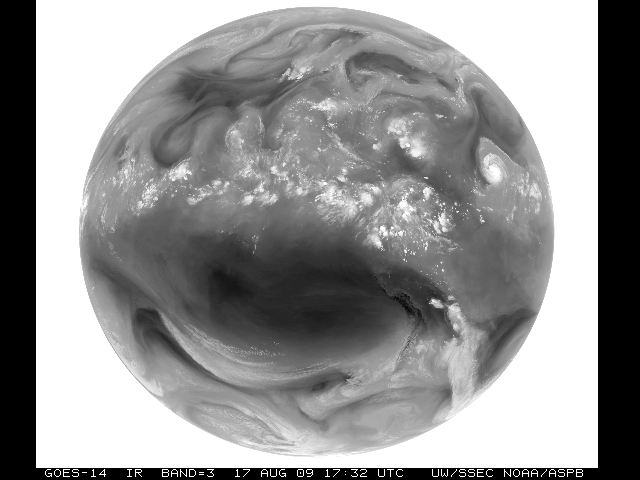 3
GOES-14 Science Test – December 2009
Hillger, D.W., and T.J. Schmit, 2010: The GOES-14 Science Test: Imager and Sounder Radiance and Product Validations.  NOAA Technical Report NESDIS 131, 1-119.

http://rammb.cira.colostate.edu/projects/goes-o/NOAA_Tech_Report_NESDIS_131_GOES-14_Science_Test_with_Corrigendum.pdf
4
GOES Science Test Goals
For all GOES check-outs, the goals of the Science Test include:
To assess the quality of the GOES radiance data.  This is accomplished by comparison to other satellite measurements or by calculating the signal-to-noise ratio compared to specifications, as well as assess the striping in the imagery due to multiple detectors.
To generate products from the GOES data stream and compare to those produced from other satellites.  These included several Imager and Sounder products currently used in operations.
Rapid-scan imagery of interesting weather cases are collected with temporal resolutions as fine as every 30 seconds, a capability of  rapid-scan imagery from GOES-R that is not implemented operationally on current GOES.
5
GOES-14 NOAA/Science Test Website
http://rammb.cira.colostate.edu/projects/goes-o/
6
GOES-O Test Schedules
7
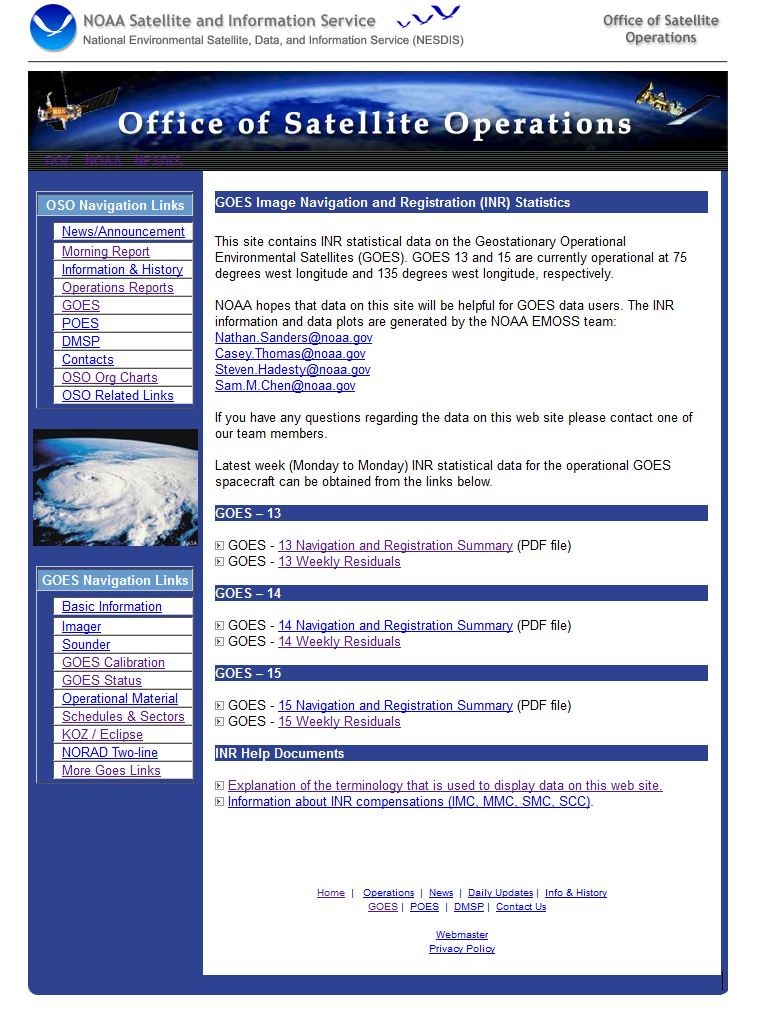 http://www.oso.noaa.gov/goes/inrstat/index.htm
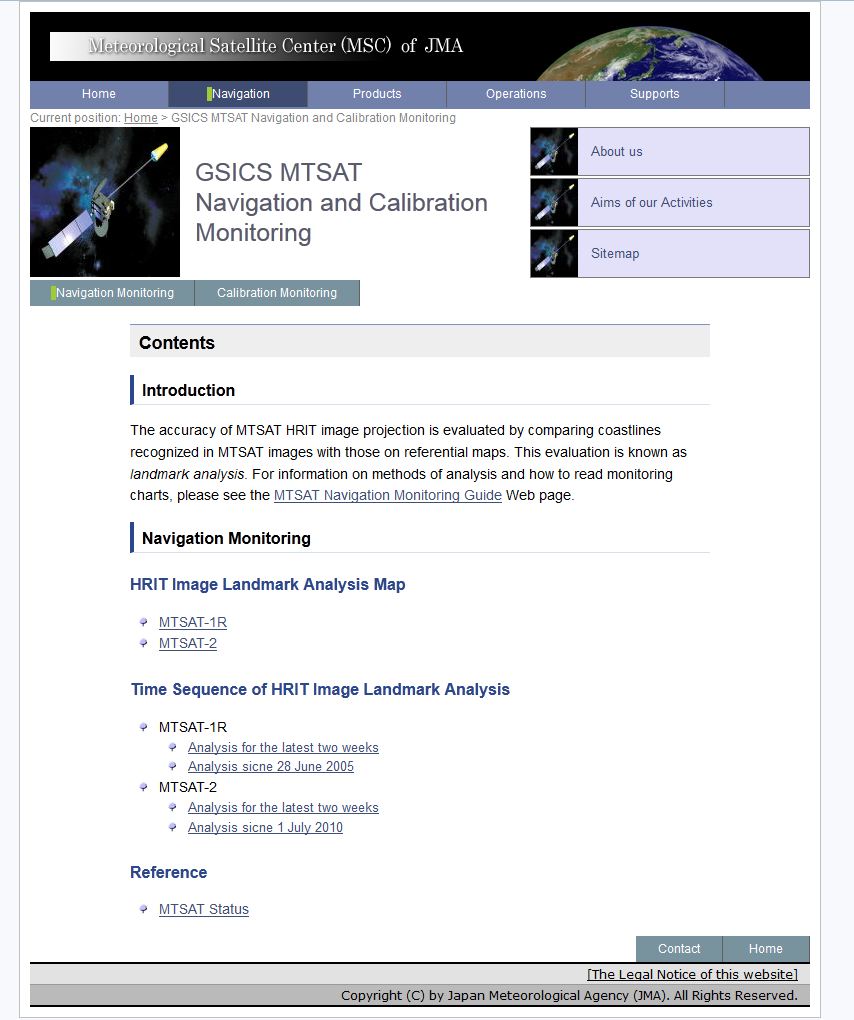 http://mscweb.kishou.go.jp/monitoring/navigation.htm
Outline
Current GOES

AWG (Algorithm Working Group)

INR assessment via image loops

System testing with simulated INR values?

Summary
More information
Questions
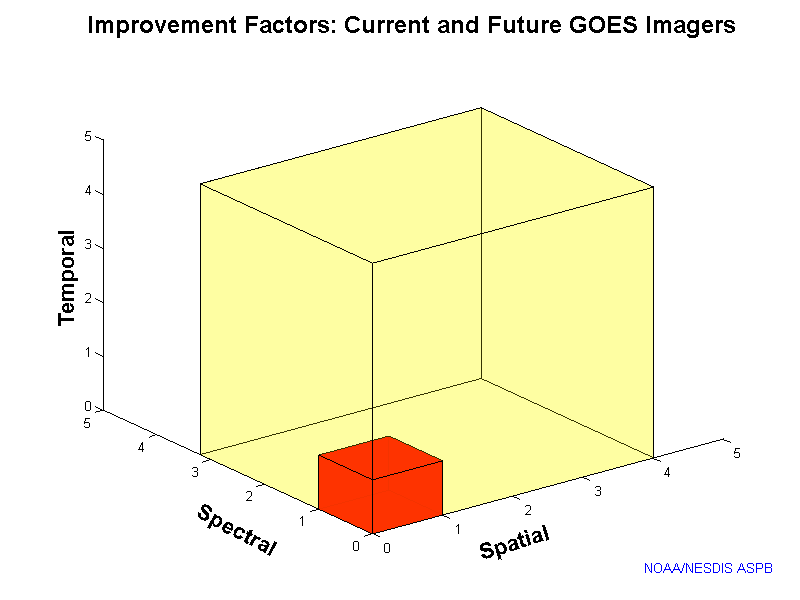 10
Algorithm Working Group
End-to-End Capabilities
Instrument Trade Studies
Proxy Dataset Development 
Algorithm Development and Testing
Product Demonstration Systems
Development of Cal/Val Tools
Integrated Cal/Val Enterprise System
Radiance and Product Validation
Algorithm and application improvements
User Readiness and Education
Mission:
To select, develop, test, validate, and demonstrate Level-2+ algorithms that meet the GOES-R F&PS requirements and provide them to the GOES-R Ground Segment.
Provide sustained life cycle validation and Level-2 product enhancements
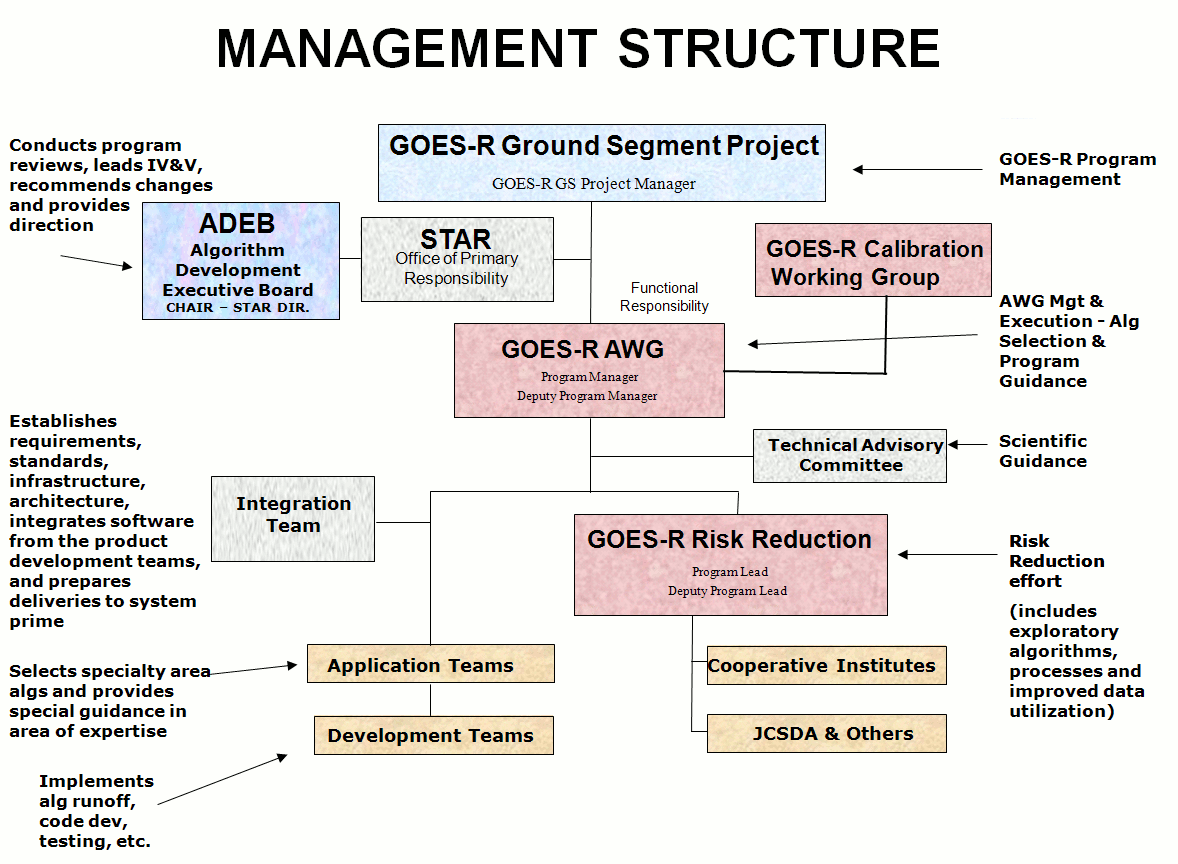 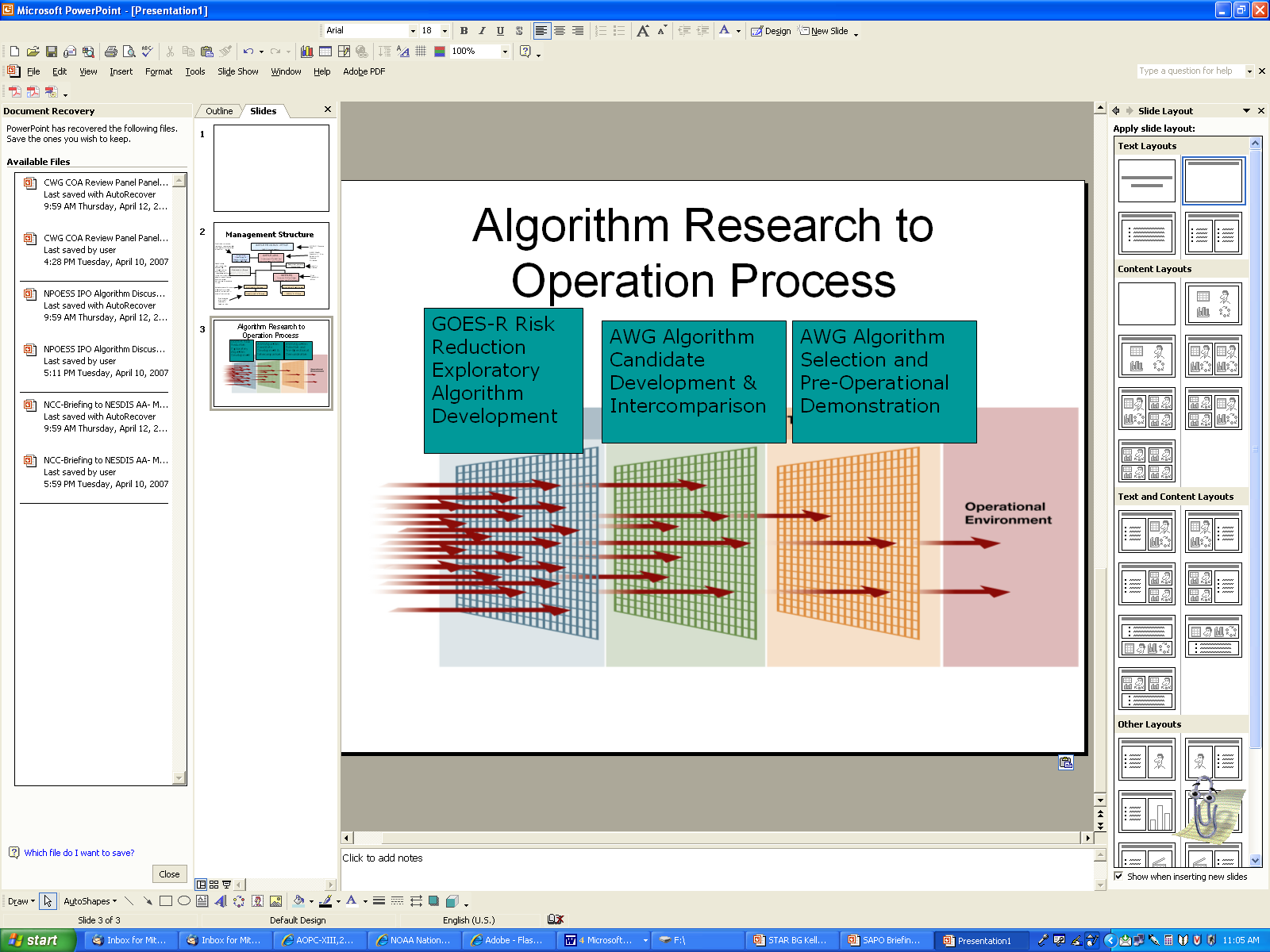 3/7/2014
11
AWG Teams
GOES-R Products are Mapped to AWG Product Application Teams
12
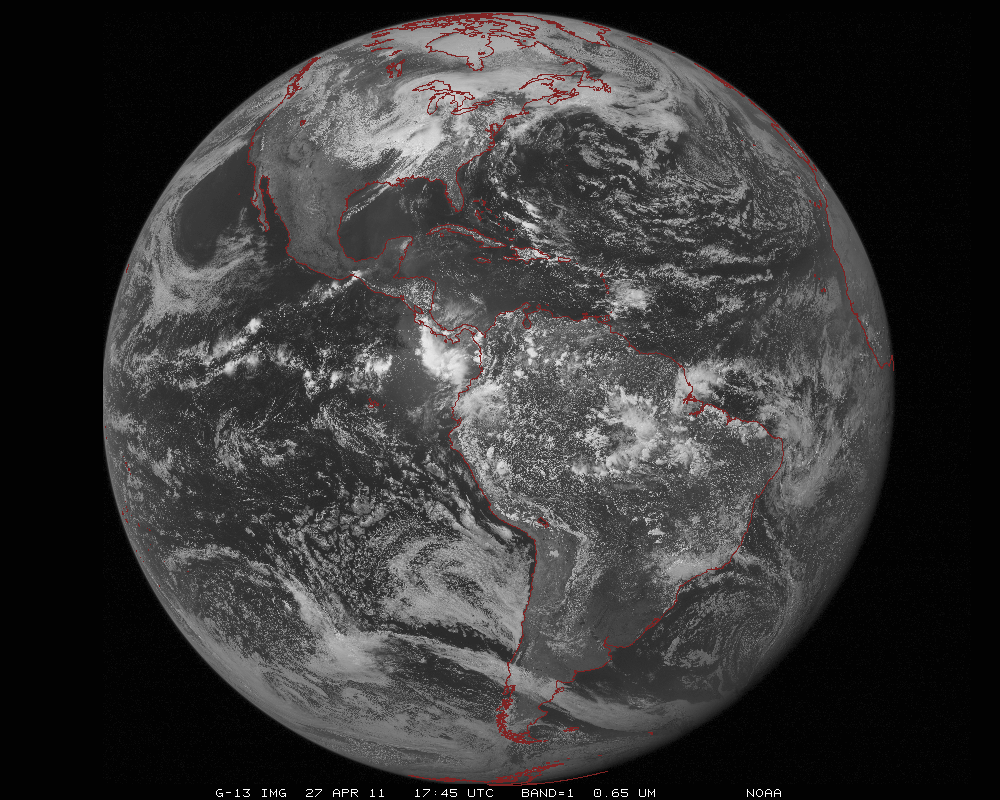 ABI scans about 5 times faster
than the current GOES imager
Anticipated scan mode for the ABI:
- Full disk images every 15 minutes + 5 min CONUS images + mesoscale.
13
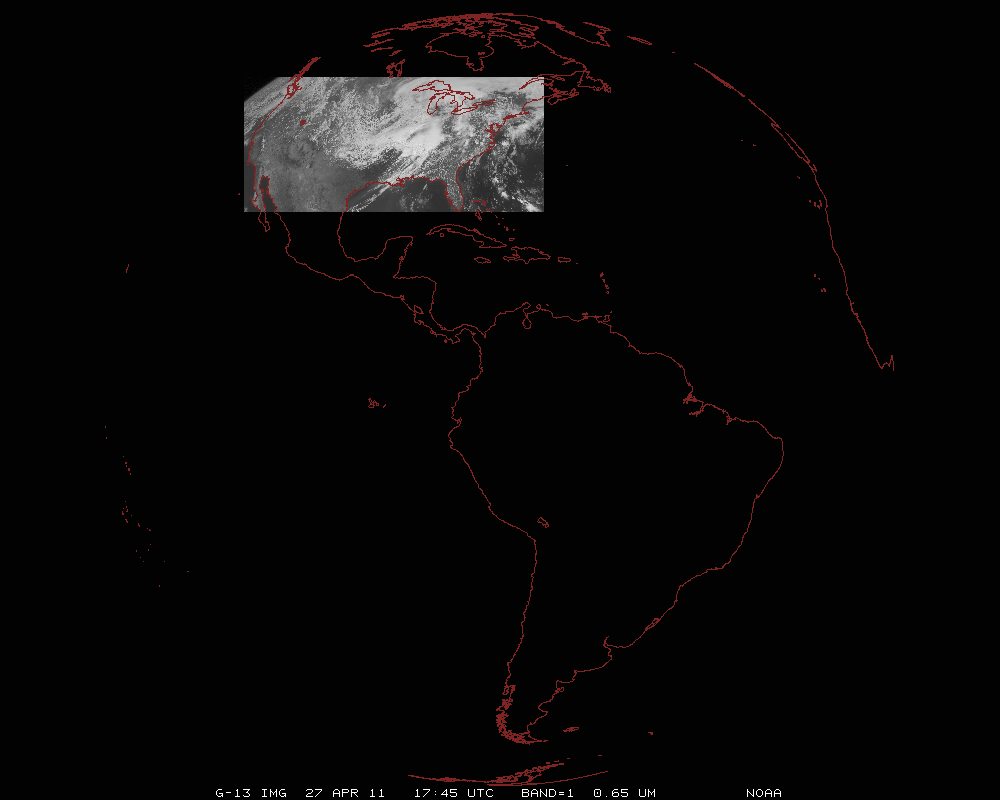 ABI can offer Continental US images every 5 minutes for routine monitoring of a wide range of events (storms, dust, clouds, fires, winds, etc).
This is every 15 or 30 minutes with the current GOES in routine mode.
14
[Speaker Notes: Approx. size of CONUS]
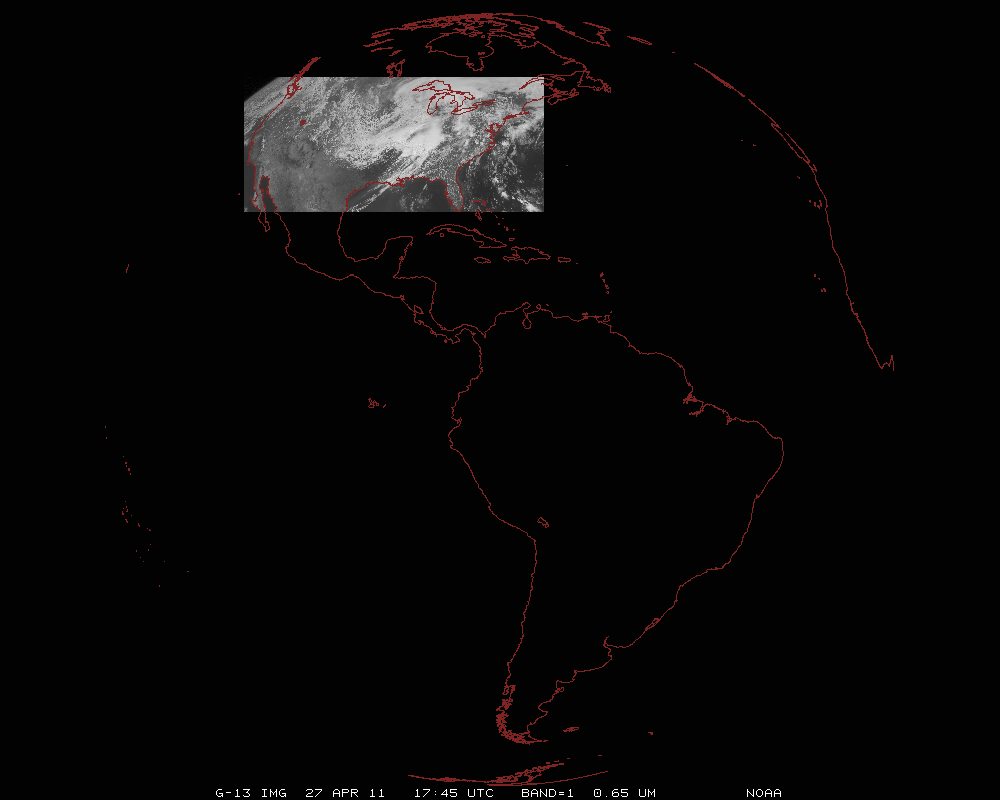 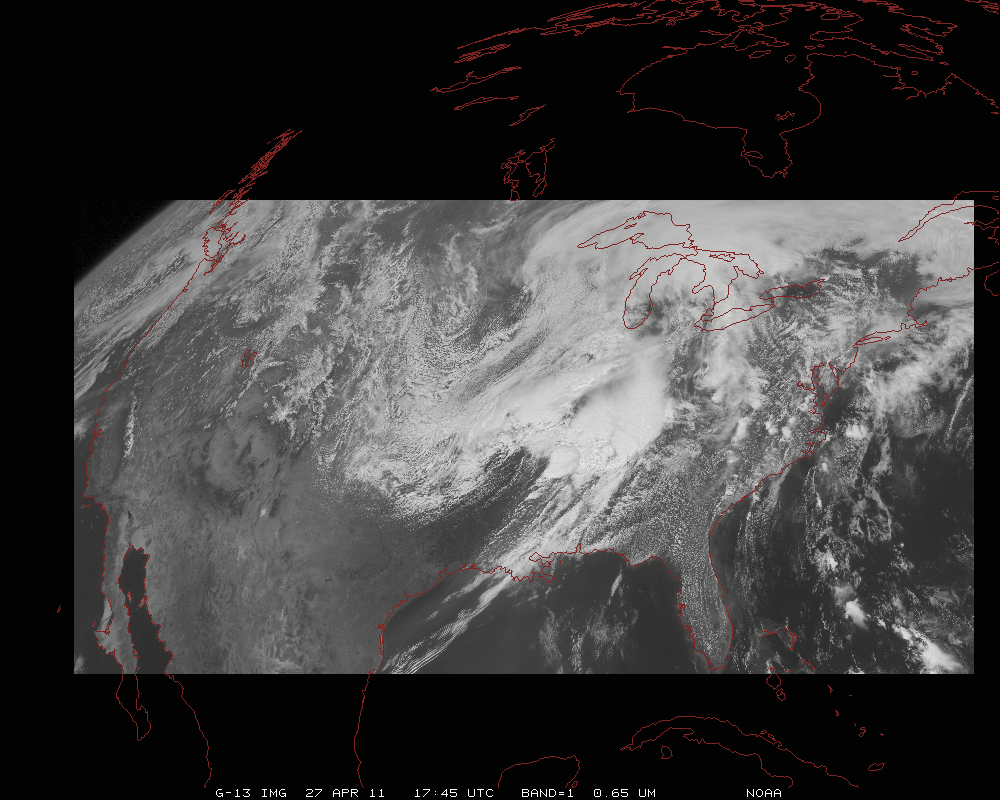 15
[Speaker Notes: Approx. size of CONUS]
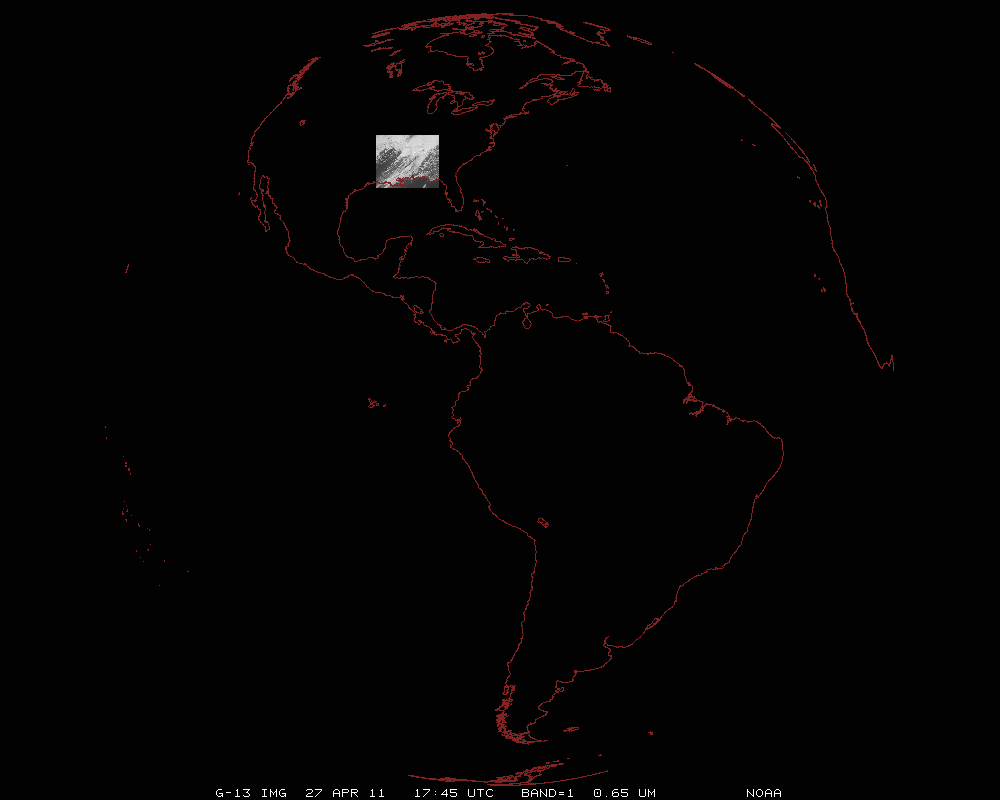 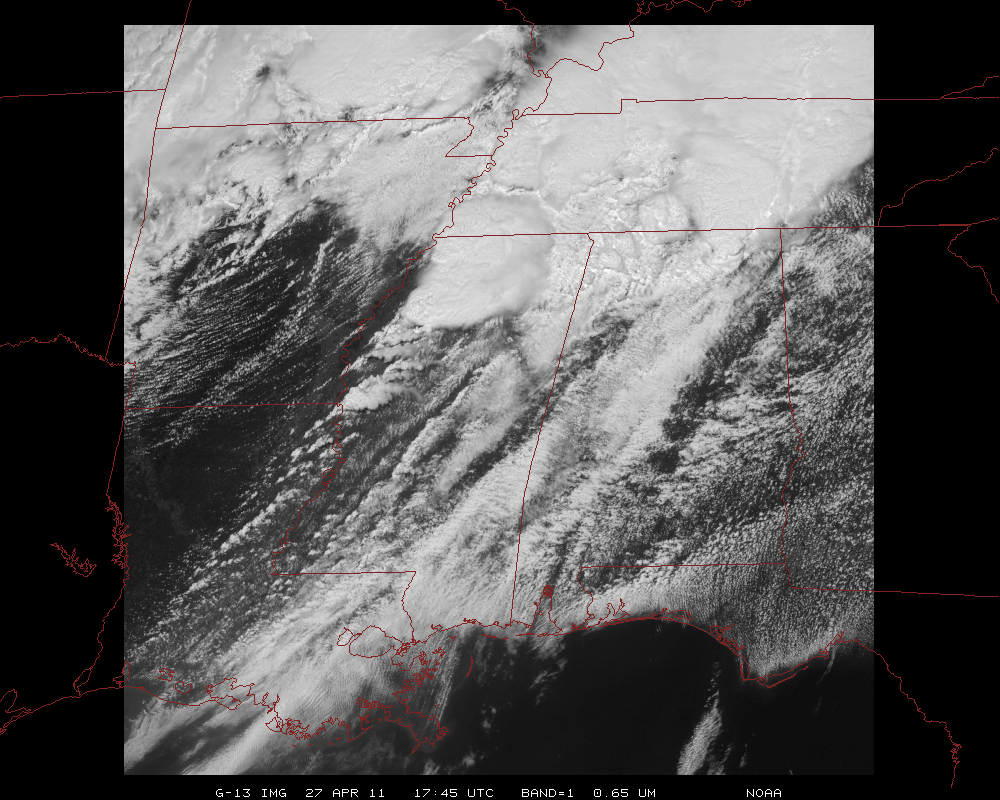 Mesoscale images every 30 seconds for rapidly changing phenomena
(thunderstorms, hurricanes, fires, etc). Or two regions every 60 seconds.
16
[Speaker Notes: Approx. size of meso-scale showing “Franklin”.]
GOES-R POSST Path Forward
GOES-R Series Pre-launch POSST Activities
Post-Launch Test (PLT) Planning/ Preparation & System-Level Test Planning/Implementation
POSST Task in Coordination with
Cal&INR PLT Short Form Definition & Development
Cal&INR PLT Long Form Definition & Development
ETE I-V Testing
Data Operations Tests (DOT) Planning & Ground Segment Training
DOT I & II
Pre-Launch Instrument Cal Testing Assessment (Ends After All Instruments Delivered)
MOST Activity
CIPS Val Tool Testing
Cal/INR/Product Science (CIPS) Val Tool Development
DOST Activity
CIPS Val Definitions &                                  CIPS CONOPS/OPSCON Development
*Post-Launch Product Test (PLPT) Definition and Development & 
CIPS OPSCON Rehearsals
CIPS OPSCON Rehearsals
Internal
POSST Activity Only
120 Days
6 Months
90 Days
12 months
60 Days
Apr15
Sep13
Apr14
Flight Operations Review (FOR)
Mission Operations Review (MOR) and System Integration Review (SIR)
POSST Kick-Off
Launch
Continue pre-launch instrument cal test assessment and reporting
Finalize the GOES-R System-level Cal/Val CONOPS/OPSCON, and process it through Program configuration management
Cal/INR/Product Science (CIPS) PLT Planning
Define CIPS-related data operations validation objectives to be carried out during Data Operations Tests (DOTs)
Support SIR and MOR reviews
Complete CIPS tool development planning and begin implementation
Ground Segment Training for relevant personnel 
Clarify CIPS validation schedules and milestones
Identify CIPS resource needs and risks
Adding new Operational OPSCON section.
A glimpse at PLPT Validation Maturity Stages
Another look at POSST scope. Defining high-level test objectives, test deliverables,  and schedules.
17
[Speaker Notes: To-Do:  Finalize CONOPS/OPSCON and send it off for CM. Under PLT Planning – need to create PLPT test plan that includes the types of tests and their associated data acquisitions and priorities.]
AWG Imagery Team
What: select full resolution time animations
Why: monitor animations as users will
When: during the full Post Launch Test
How well: while qualitative, full resolution animations can depict sub-pixel INR jumps
Similar to: Previous (GOES-8 to -15) PLT
http://rammb.cira.colostate.edu/projects/goes-p
http://rammb.cira.colostate.edu/projects/goes-o
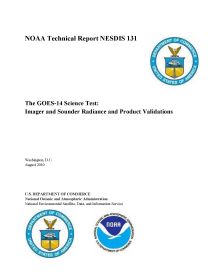 18
Overview

GOES-8/12 vs GOES-13/15 vs GOES-R ABI:

GOES-N/O/P bus change
	- better navigation than previous generation
	- earth sensor -> star tracker

GOES-R ABI
	- even better (by a factor of ~2) expected INR
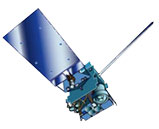 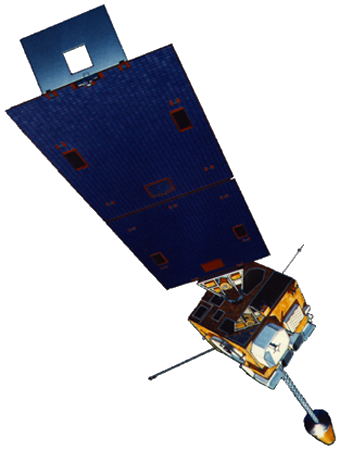 GOES-13/15
GOES-8/12
Better “navigation” on GOES-13
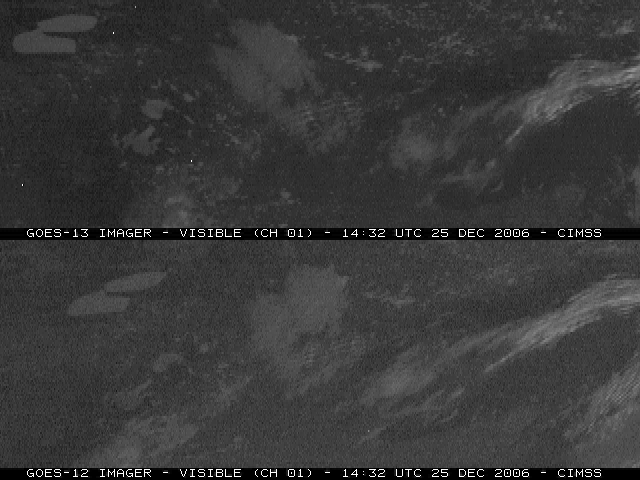 GOES-13:
GOES-12:
[Speaker Notes: animation]
MI Fires - 3-Aug-2007
Visible
Shortwave Window
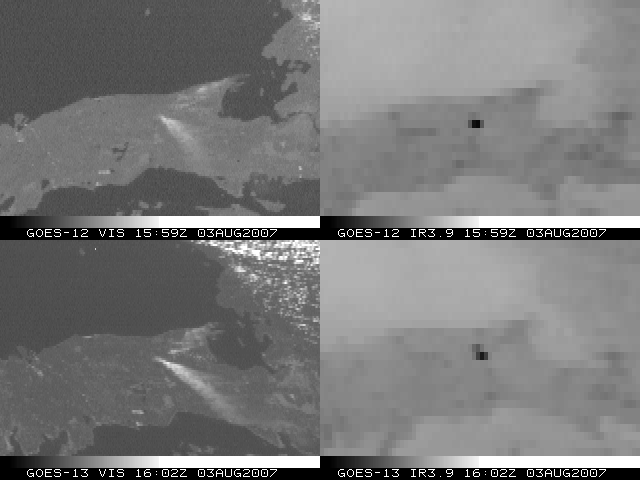 GOES-12:
GOES-13:
http://cimss.ssec.wisc.edu/goes/blog/archives/450
[Speaker Notes: http://cimss.ssec.wisc.edu/goes/blog/2007/08/03/wildfire-in-the-upper-peninsula-of-michigan/]
River Fog - 31-July-2007
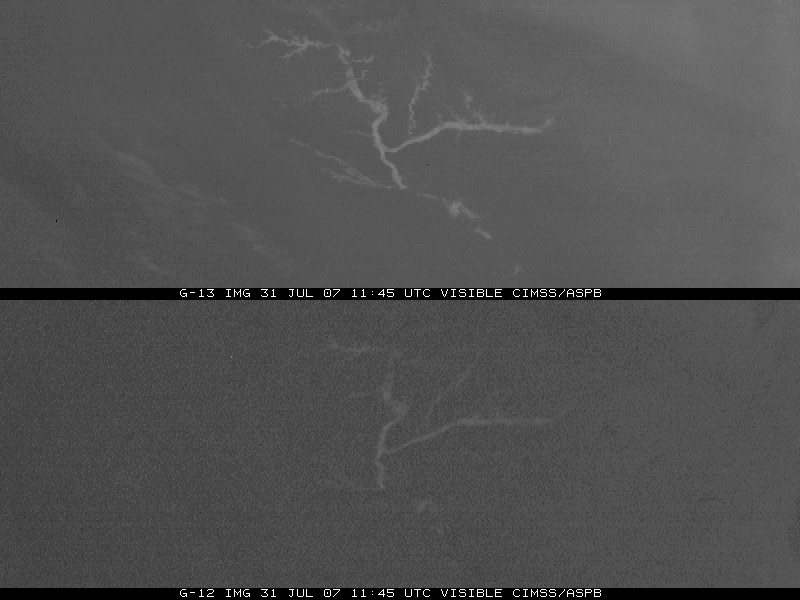 GOES-13:
GOES-12:
Ice Floes - 30-July-2007
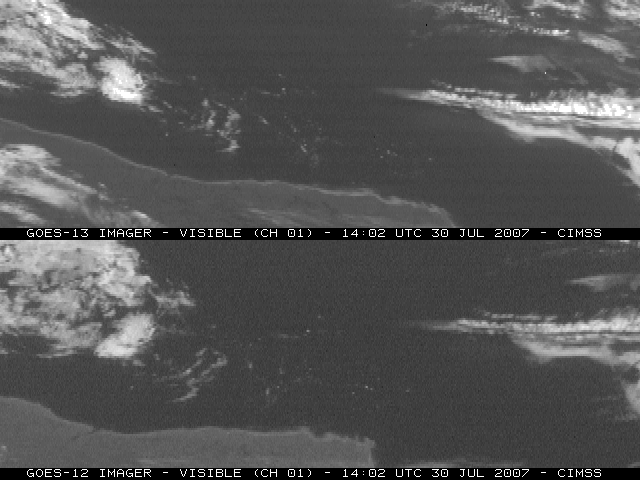 GOES-13:
GOES-12:
http://cimss.ssec.wisc.edu/goes/blog/archives/440
Improved Navigation & RegistrationGOES-15 provides a hint of ABI’s INR quality…
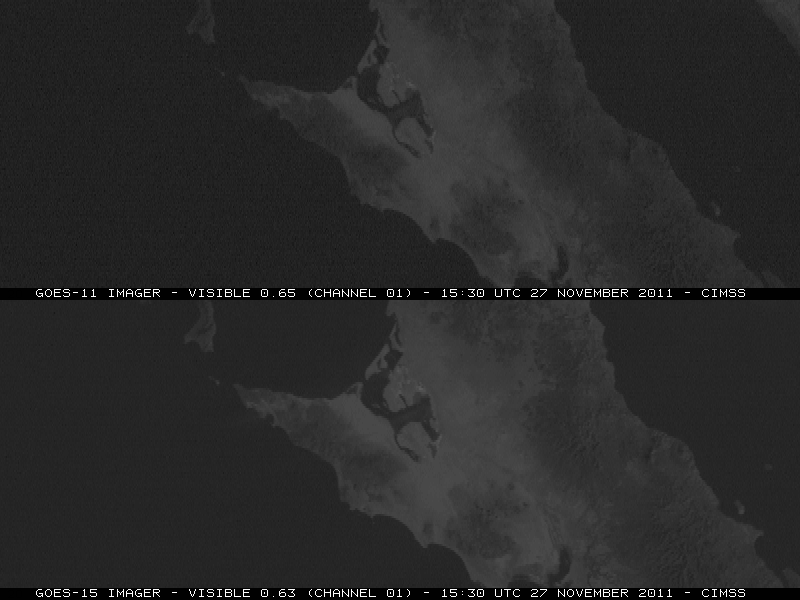 GOES-11
GOES-15
http://cimss.ssec.wisc.edu/goes/blog/archives/9270
[Speaker Notes: We also expect improved navigation/registration performance from the ABI which products will also benefit from, especially those that use and rely heavily on temporal information (ie, satellite winds)]
GOES-14: Special Rapid Scanning offers glimpse of the ABI
SRSOR (Super Rapid Scan Operations for GOES-R) from GOES-14 imager 
Daily scanning between mid-August and September 24th and late October 2012.
Posted many animations
http://cimss.ssec.wisc.edu/goes/srsor/GOES-14_SRSOR.html
Many phenomena were observed: convection, hurricanes, fires, smoke, etc., 
Data to many groups HPC, OPC, AWC, SPC, several regions, etc.
All data archived
Animation from GOES-14 Imager visible image at 1-min time resolution.
GOES-14 provided very unique information and offers a glimpse into the possibilities that will be provided by the ABI on GOES-R.
GOES-14: SRSOR – Super Rapid Scan Operations for GOES-R
26
Outline
Current GOES

AWG (Algorithm Working Group)

INR assessment via image loops

System testing with simulated INR values

Summary
More information
Questions
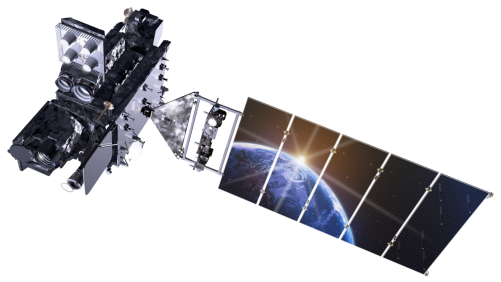 27
Lockheed Martin
System testing with simulated INR values?
Under ‘things others should think about’…

Are there plans (pre-launch) to perturb realistic simulations with varying levels of INR performance?
run through validation programs
monitor effect on products
28
ABI band 14 (11m) simulation from NWP model
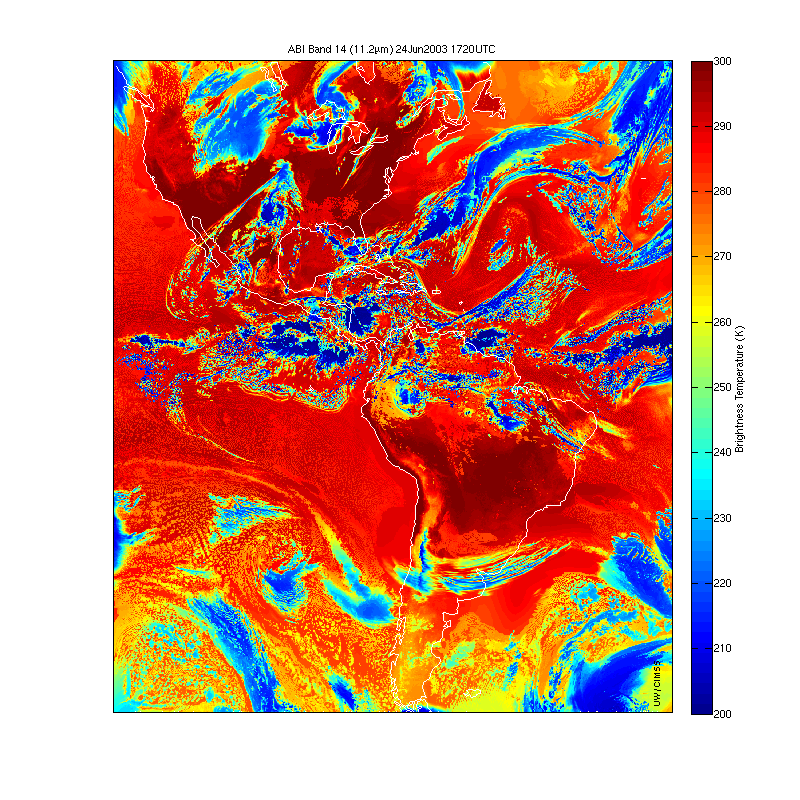 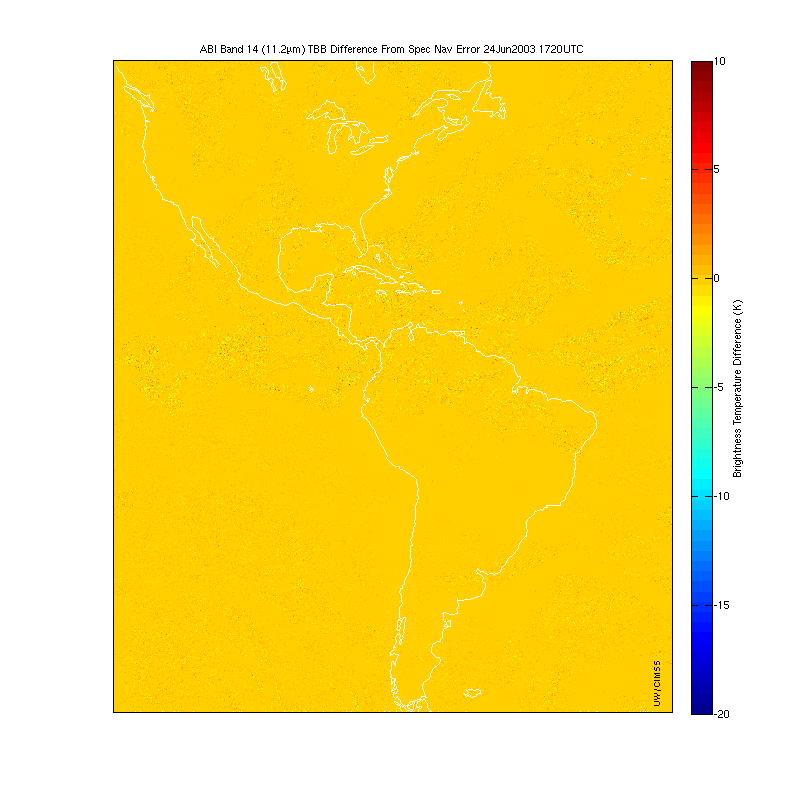 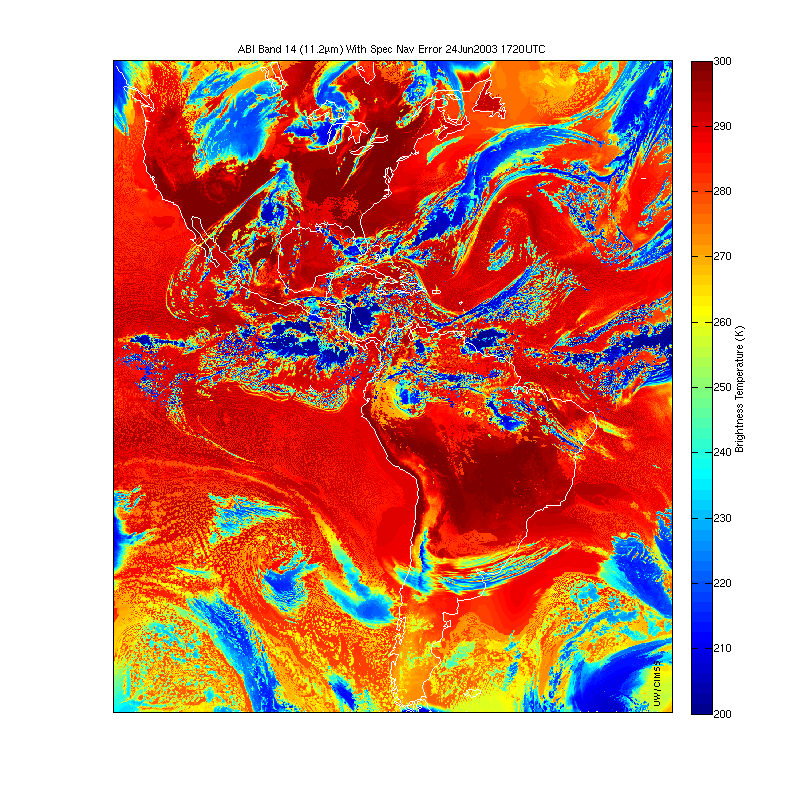 Differences
Navigation Error Introduced
29
From M. Gunshor – CIMSS Proxy ABI Lead
[Speaker Notes: 8 km]
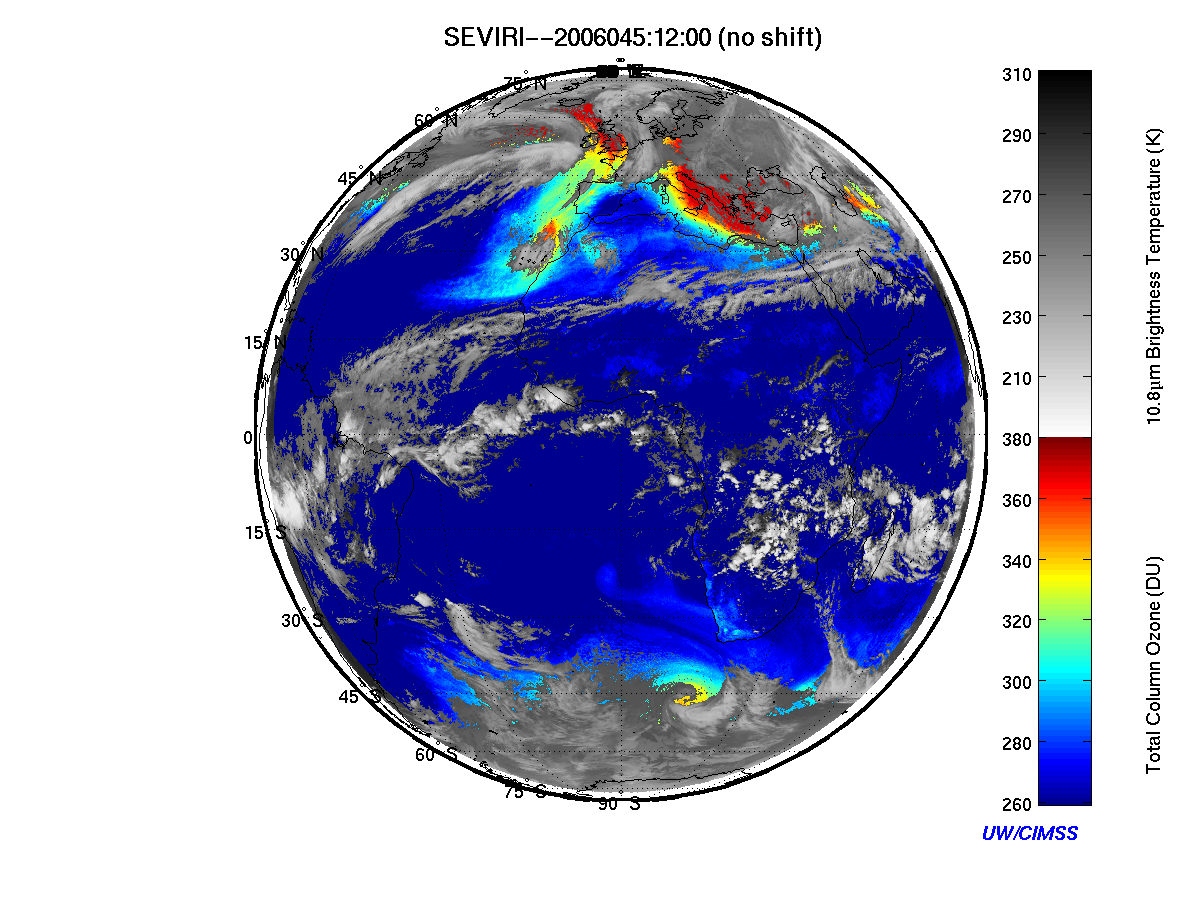 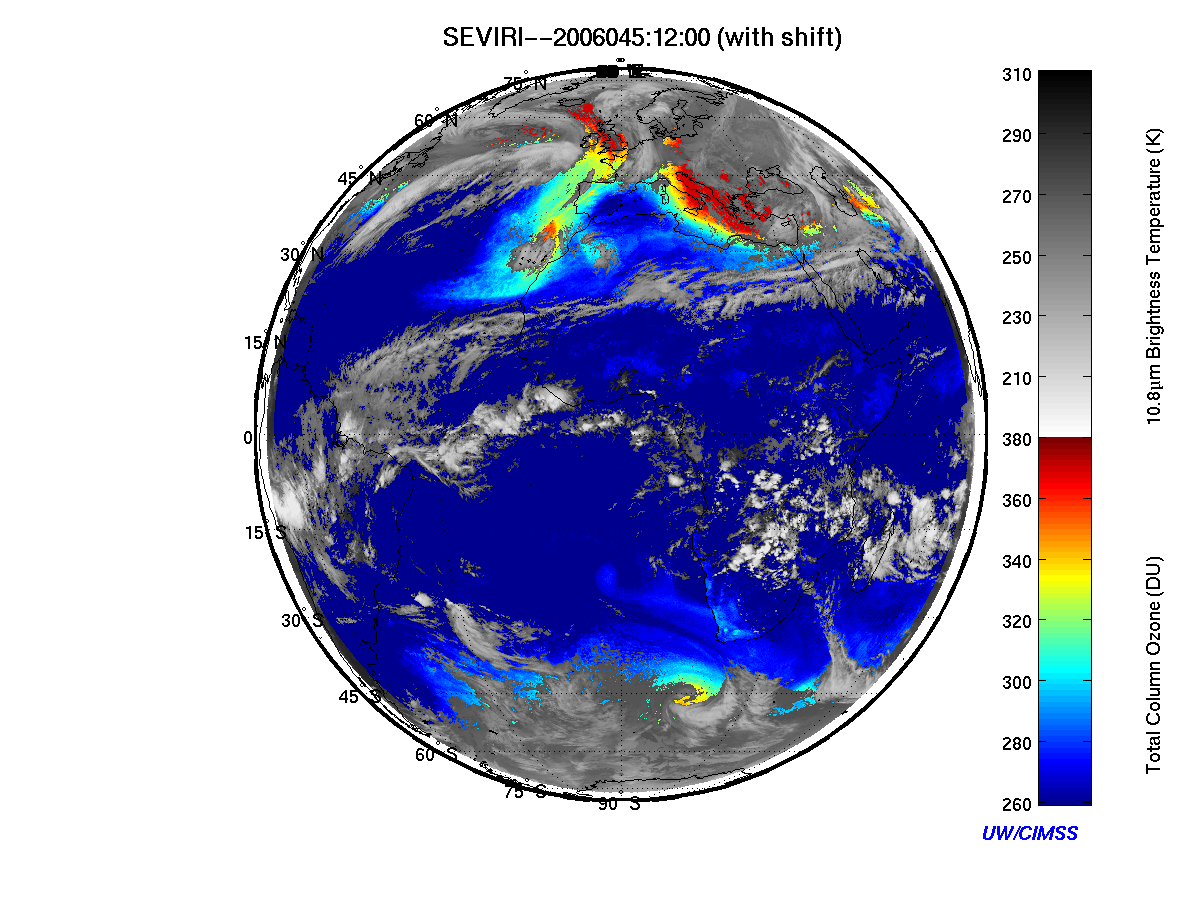 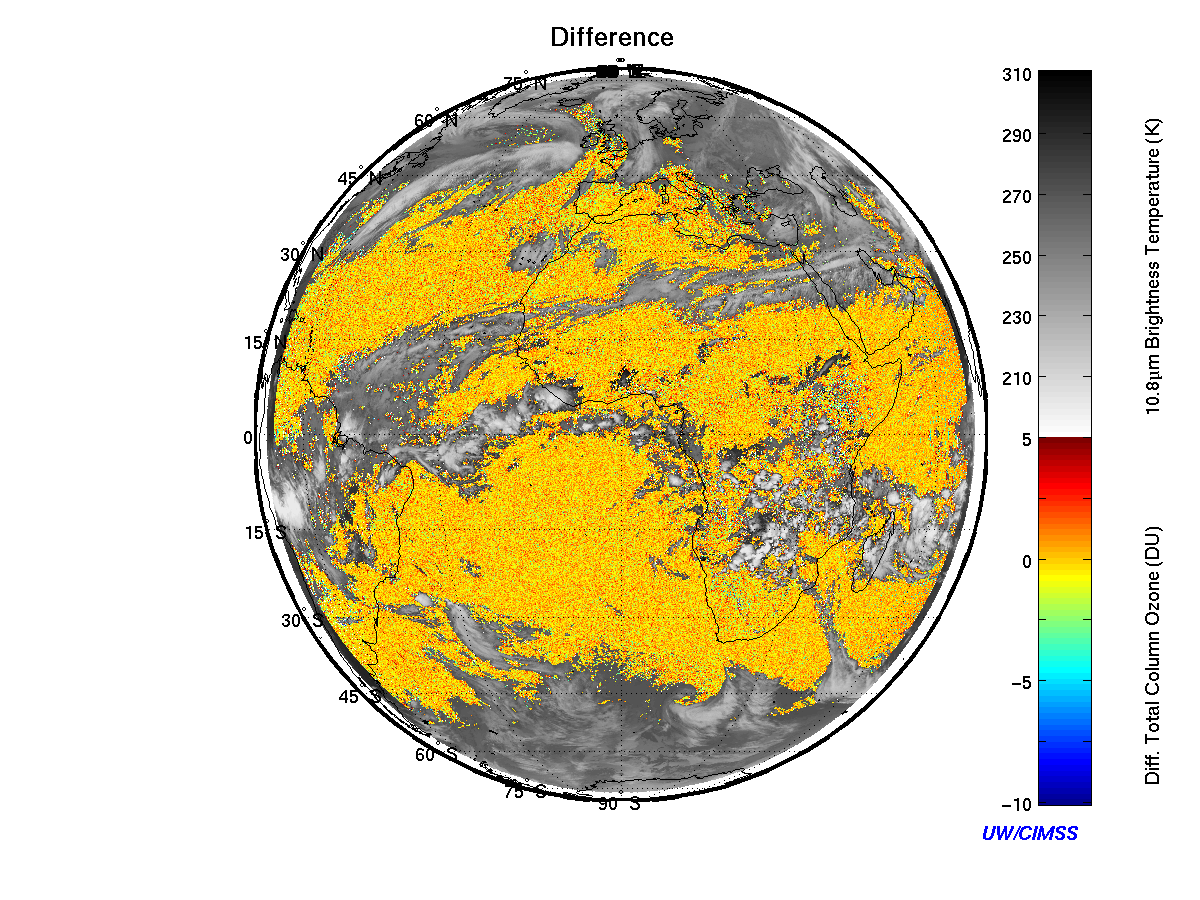 Impact of navigation error (1 pixel) on ABI/SEVIRI single FOV total column ozone (TCO) product (Jin et al. 2007).  SEVIRI TCO product is composite of 2 time steps, and the temporal resolution of the product is 30 minutes.
From J. Li – AWG Sounding Team Member
30
Summary
Image loops, especially fast, full (space and time) resolution animations can be quite useful for quality assessments.
Can share any animations built during the PLT
Similar to previous GOES PLT.

2. ABI is expected to have two times the image navigation quality

3. Special GOES-14 1-min data available

Leveraging ABI with GLM wrt INR
What other tools exist or will exist wrt INR?
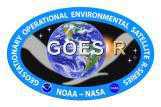 31
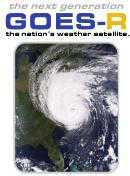 More information
GOES-R: 
http://www.goes-r.gov
http://www.meted.ucar.edu/index.htm
http://cimss.ssec.wisc.edu/goes_r/proving-ground.html
(ABI WES guide with simulated images)
  
GOES and NASA: 
 http://goespoes.gsfc.nasa.gov/goes/index.html
 http://goes.gsfc.nasa.gov/text/goes.databookn.html 

UW/SSEC/CIMSS/ASPB:
http://cimss.ssec.wisc.edu/goes_r/proving-ground/nssl_abi/nssl_abi_rt.html
http://cimss.ssec.wisc.edu/goes/abi/ 
http://cimss.ssec.wisc.edu/goes/blog/
http://cimss.ssec.wisc.edu/goes/srsor/GOES-14_SRSOR.html
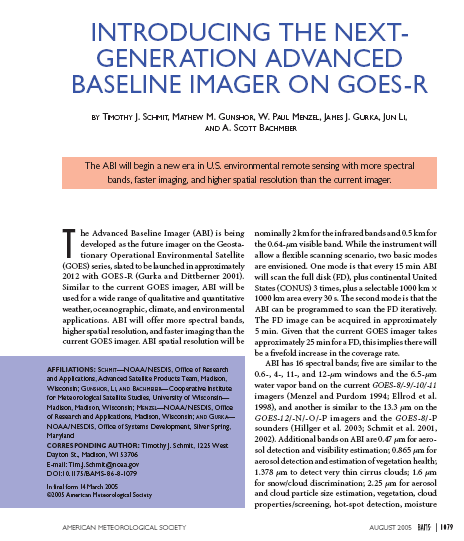 AMS BAMS Article on the ABI